Tópicos Avançados em Agentes Inteligentes
Análise e Mineração de Redes Complexas

Ricardo Prudêncio – 2012.2
O que são redes?
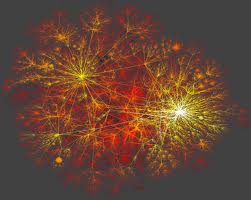 Internet - K. C. Claffy (www.caida.org)
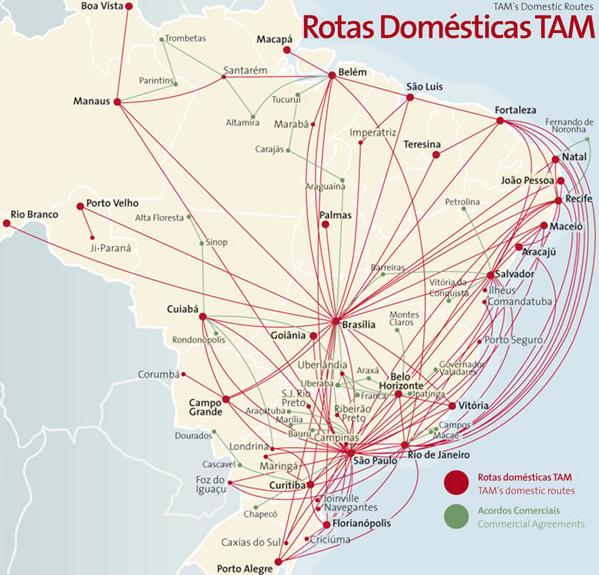 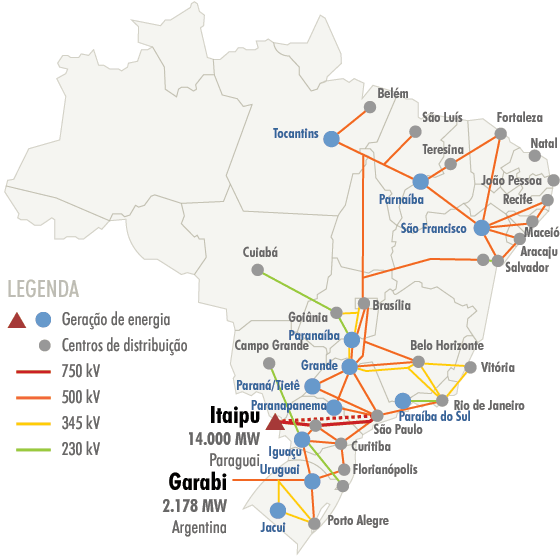 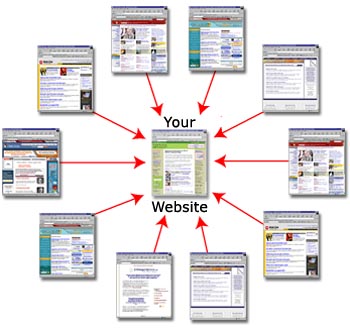 World Wide Web
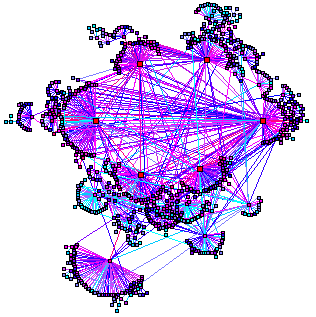 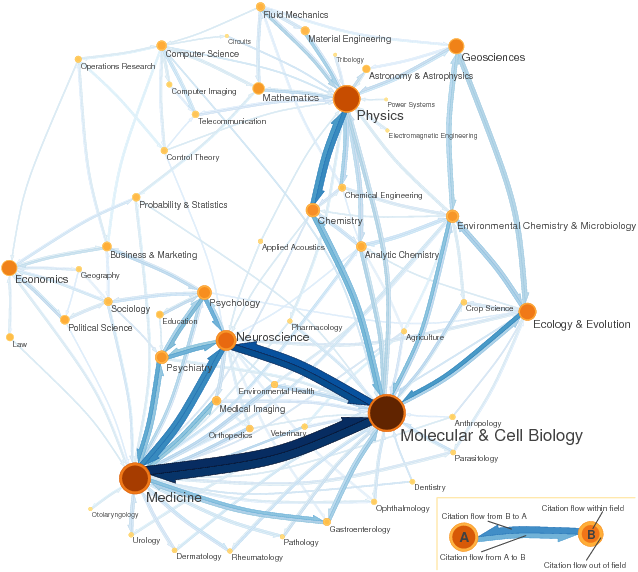 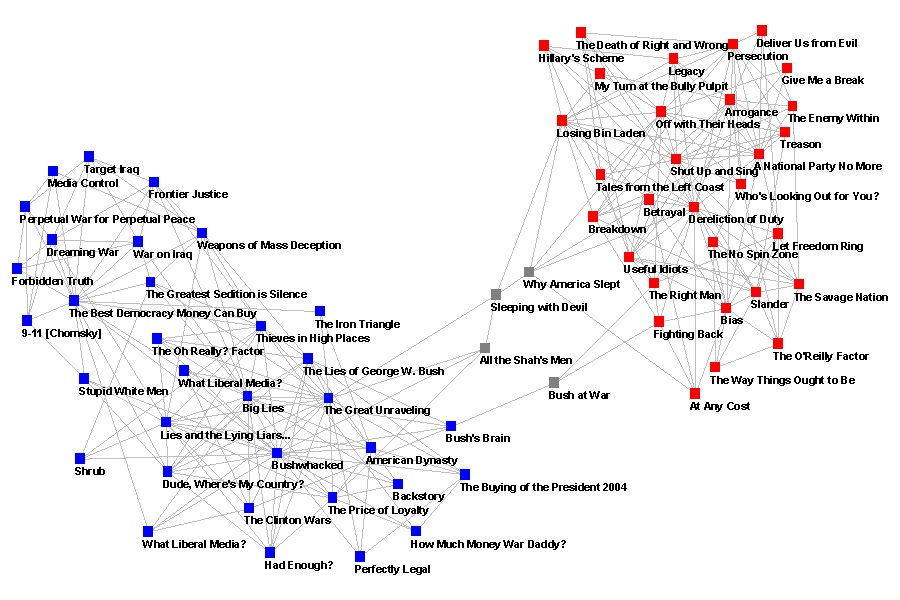 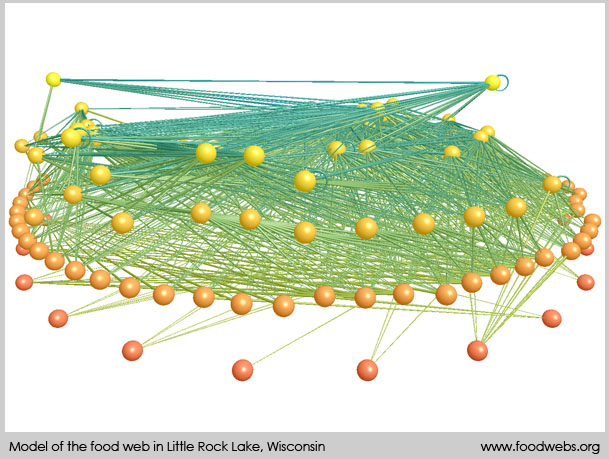 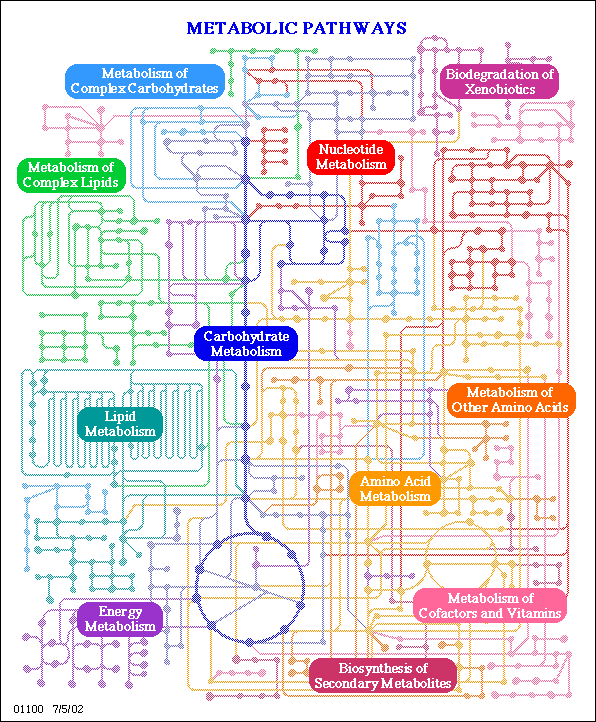 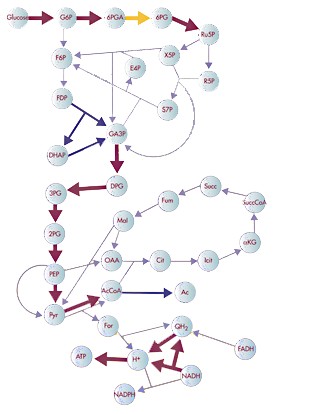 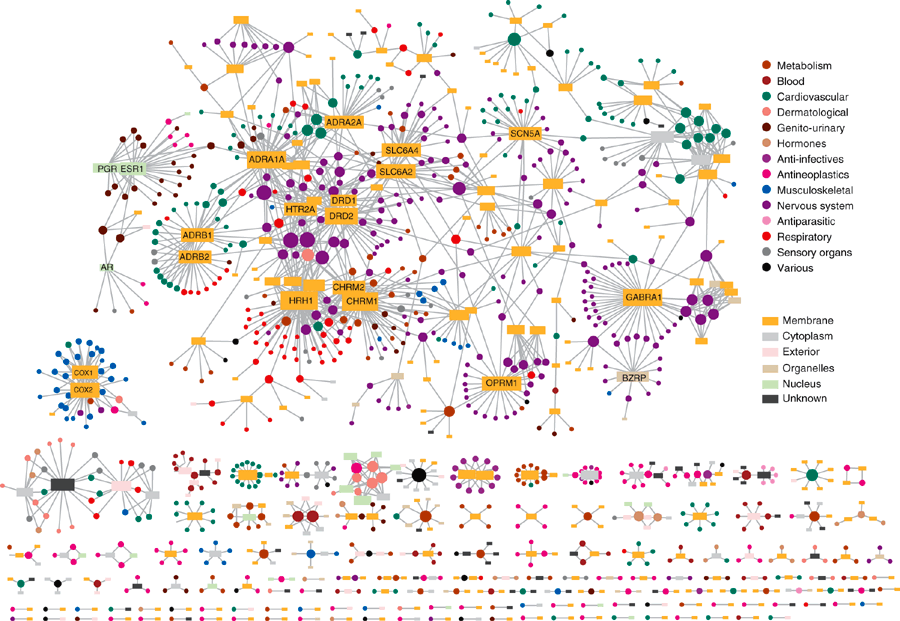 Drug-Target Network
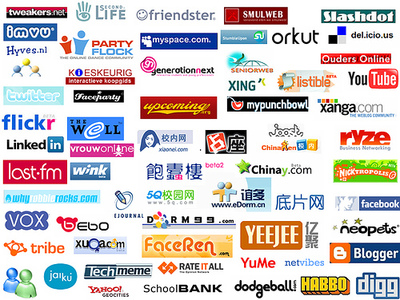 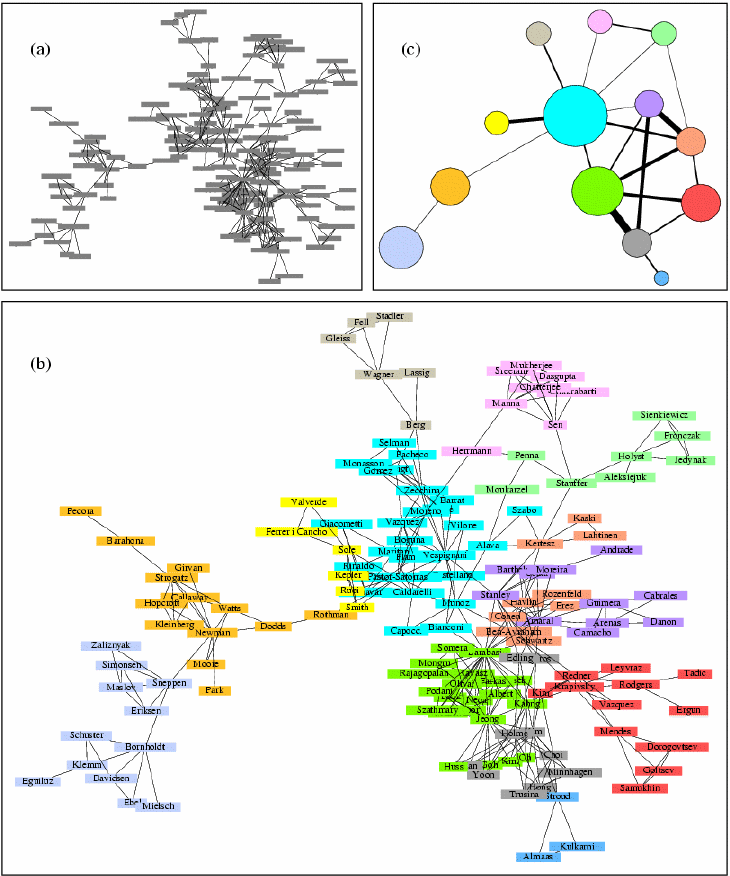 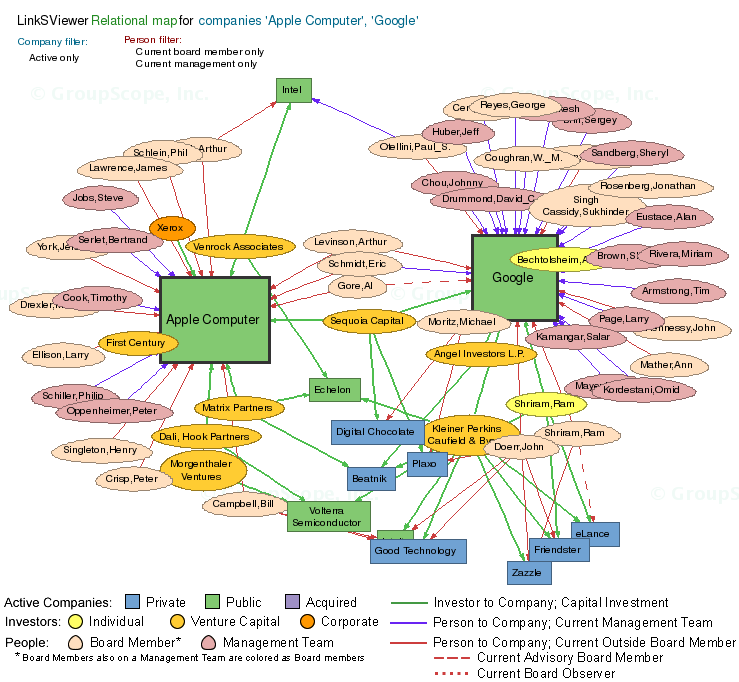 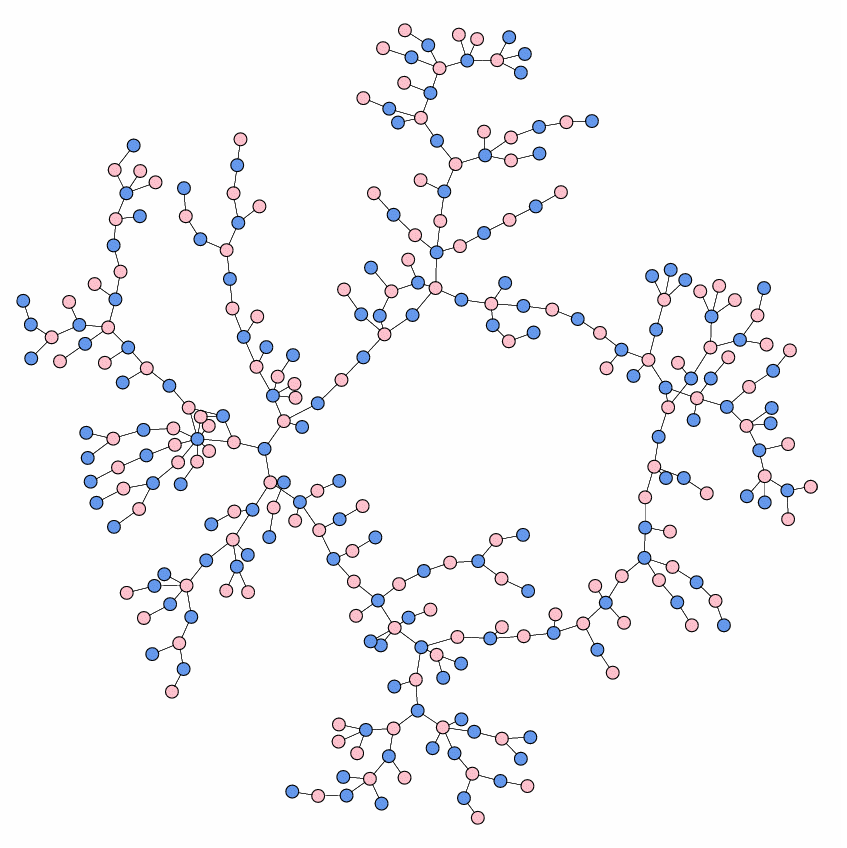 Peter Bearman, James Moody, Katherine Stovel
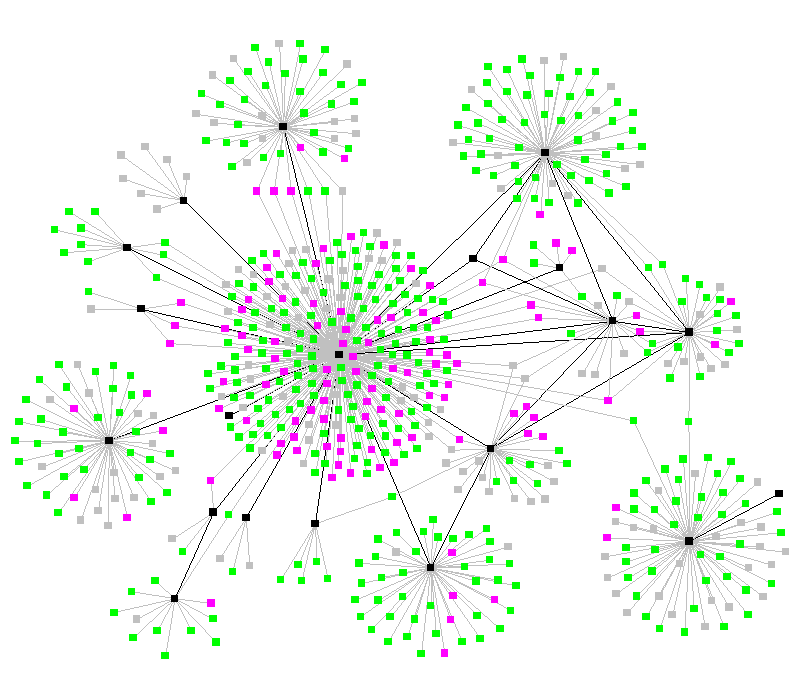 http://www.orgnet.com/contagion.html
Redes Tecnológicas
Redes Informacionais
Redes Biológicas
Redes Sociais
Evolução
Propriedades
Centralidade
Estrutura
Difusão
Análise de Redes Complexas
Processos
Modelagem
Centralidade
Influência
Mineração
Visualização
Resolução de 
Entidades
Classificação 
Coletiva
Predição de Links
Ranking de Objetivos
Link Mining
Detecção de Comunidades
Maximização de Influência
Sistemas de Recomendação
Monitoramento de Redes Sociais
Porque estudar redes complexas?
Prevenção de falhas em redes tecnológicas
Desenvolvimento de sistemas de informação
Desenvolvimento de medicamentos e controle de epidemias
Aplicações em redes sociais
Conteúdo da Disciplina
Tópicos:
      (1 ) Modelos de redes
      (2) Influência e centralidade
      (3) Difusão em redes sociais
      (4) Assortatividade
      (5) Link Mining
      (6) Predição de links
      (7) Detecção de comunidades
      (8) Classificação coletiva
      (9) Resolução de entidades
      (10) Aplicações
Atividades da Disciplina
Leitura

Listas de Exercício

Projeto